Viditelnost chodce v silničním provozu
Milan Rohlíček, DiS.
Vedoucí práce:  Ing. Jiří Čejka Ph.D.
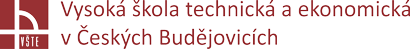 Cíl práce
Na základě analýzy zhodnotit viditelnost chodce a minimalizace nehodovosti v silničním provozu.
 
Práce je zaměřena na oblast Plzeňského kraje a navrhuje odpovídající opatření vedoucí ke snížení negativních vlivů v silničním provozu.
Výzkumné tvrzení
VT1 - Reflexní materiály zvyšují viditelnost chodce v silničním provozu. 

VT2 - Chodec použitím reflexních prvků je při osvětlení spatřen až na vzdálenost 100 metrů. 

VT3 - Moderní xenonové světlomety vozidla mají vyšší intenzitu osvětlení, a tím se zvyšuje možnost spatření chodce, jako překážky v silničním provozu. 

VT4 - Zavedením novely zákona č. 361/2000 Sb., o provozu na pozemních komunikacích s platností od 20. února 2016 se snížil počet dopravních nehod s chodcem při porovnání se stejným obdobím předchozího roku.
Analýza viditelnosti chodce
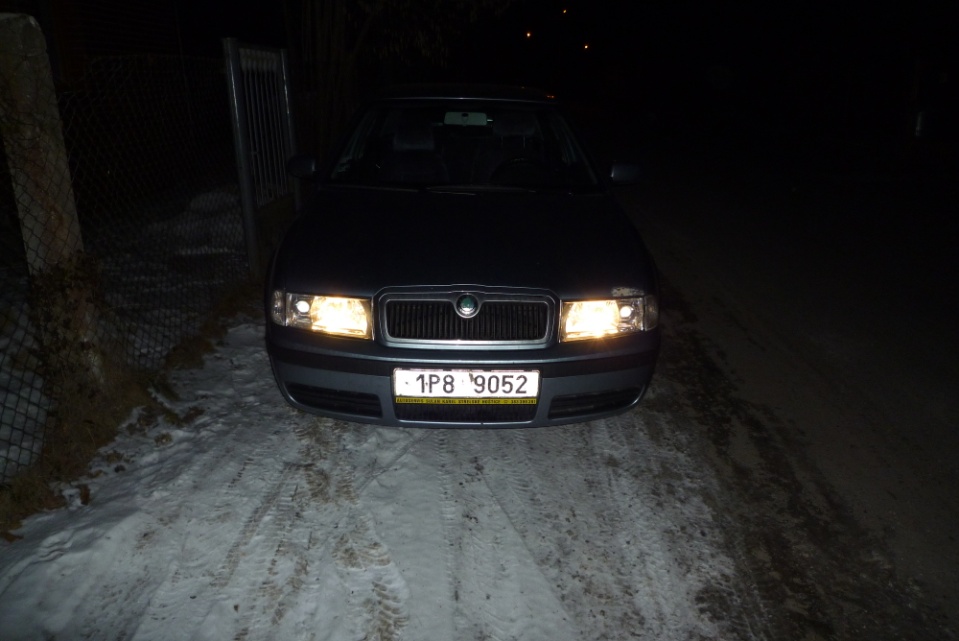 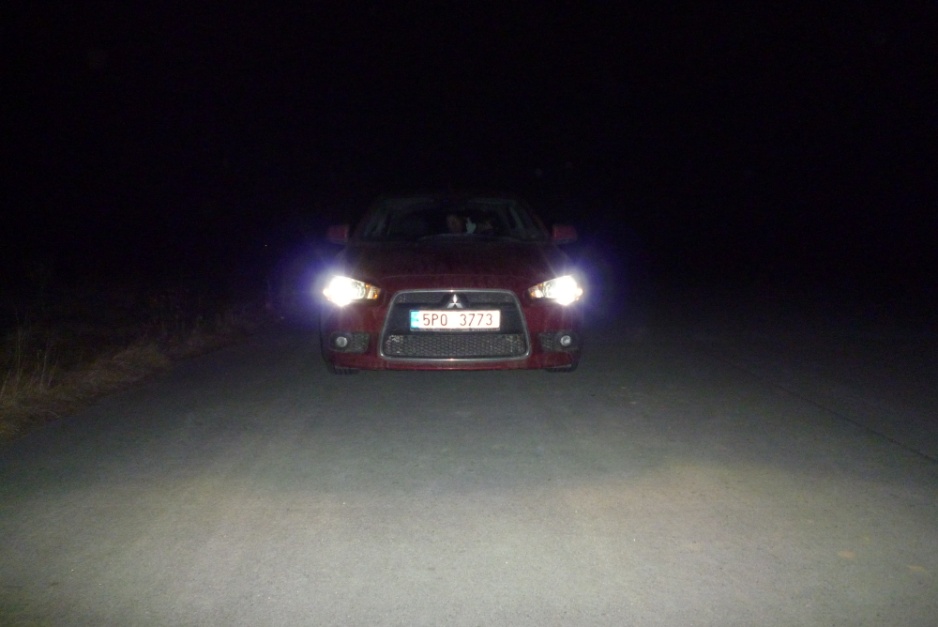 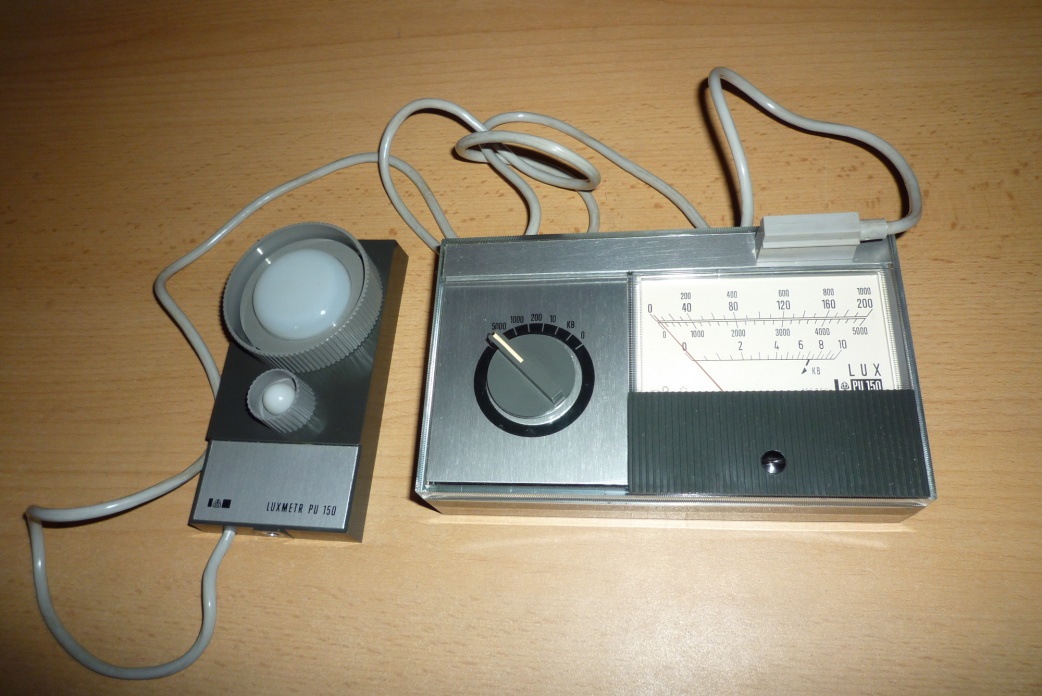 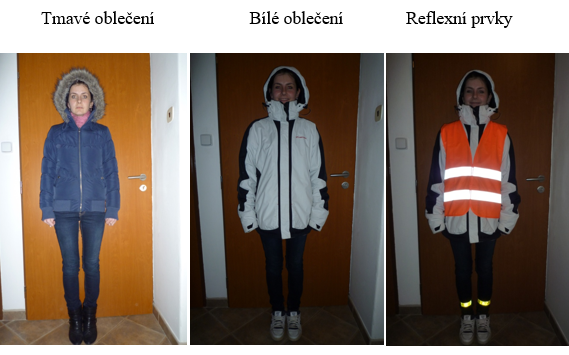 Analýza viditelnosti chodce
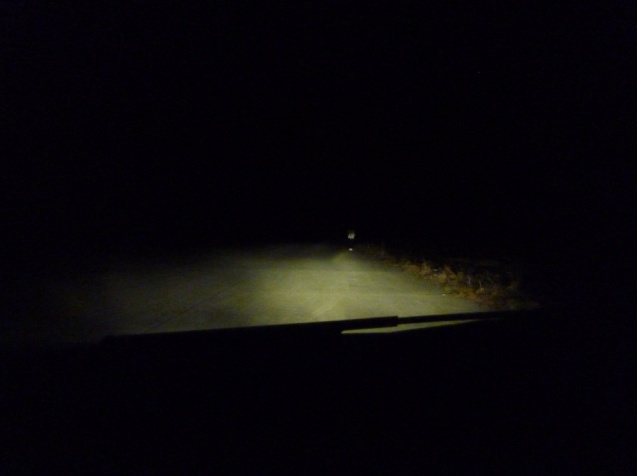 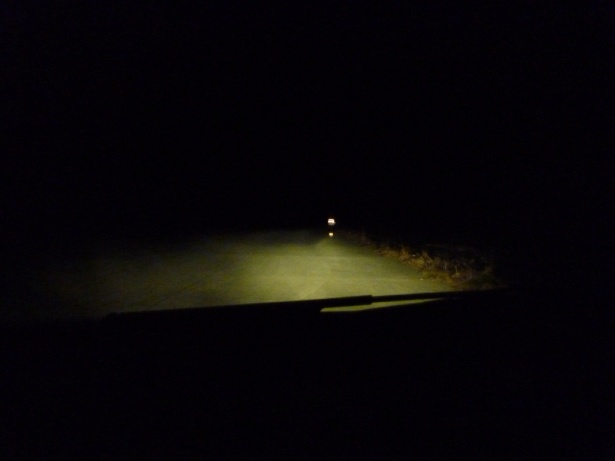 30m – tmavé oblečení
30m – světlé oblečení
30m – reflexní oblečení
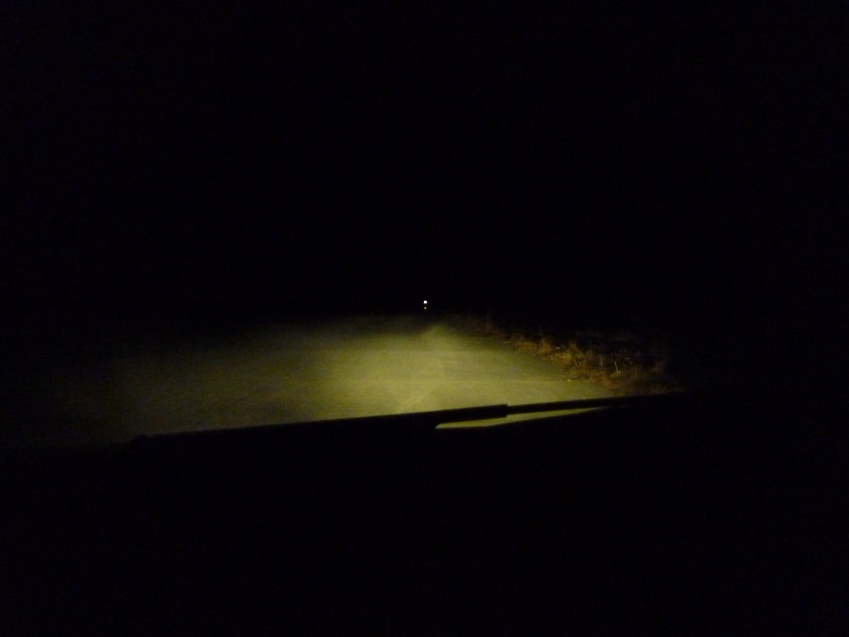 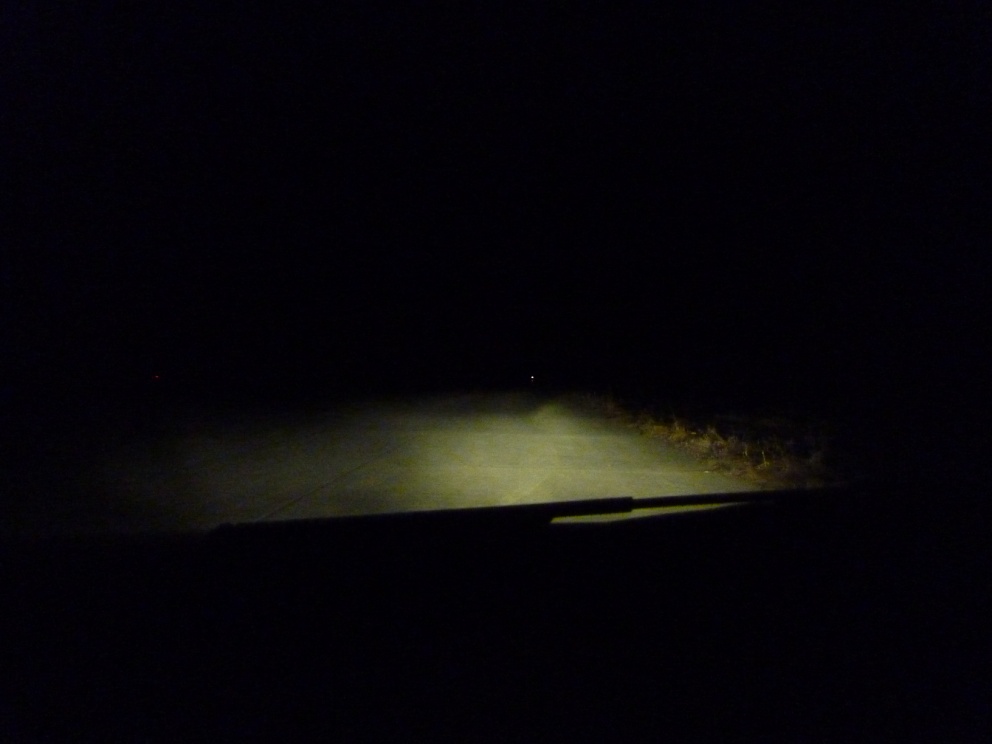 100m – reflexní oblečení
200m – reflexní oblečení
Měření intenzity světelných paprsků
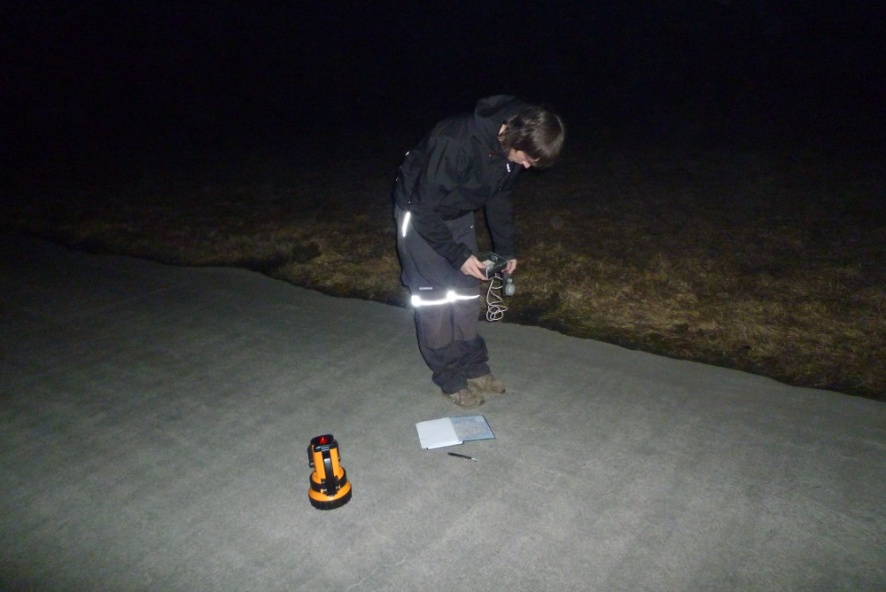 Statistiky nehodovosti chodce v silničním provozu
Statistiky nehodovosti chodce v silničním provozu
Počet nehod zaviněných chodcem v ČR porovnání leden – říjen 2015 a 2016
Návrhy opatření
Použití reflexní výstražné vesty

Použití bílého neoslňujícího světla

Celoplošné značení krajnic pozemních komunikací bílými souvislými pruhy
Závěrečné shrnutí
Potvrzení stanovených tvrzení

Přínos práce

Obohacení tvorbou práce

Pozitivní budoucnost vývoje problematiky
Otázka vedoucího práce
Jak se díváte na způsob realizace zlepšení viditelnosti chodce prostřednictvím reflexního pásku?
Otázka oponenta práce
Existuje ještě nějaké jiné řešení zviditelnění chodce i přes vyšší finanční náročnost?
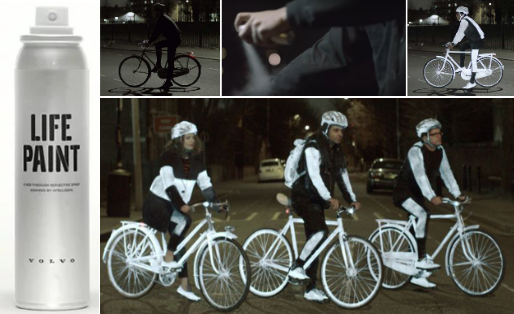 Děkuji za pozornost !